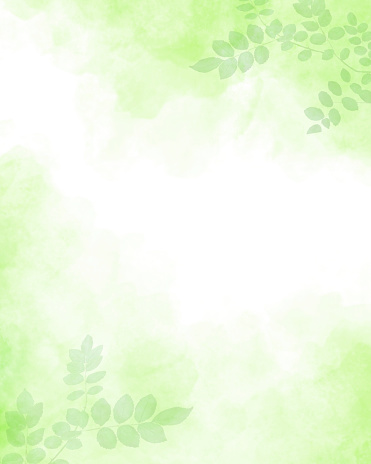 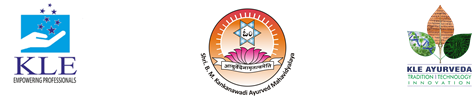 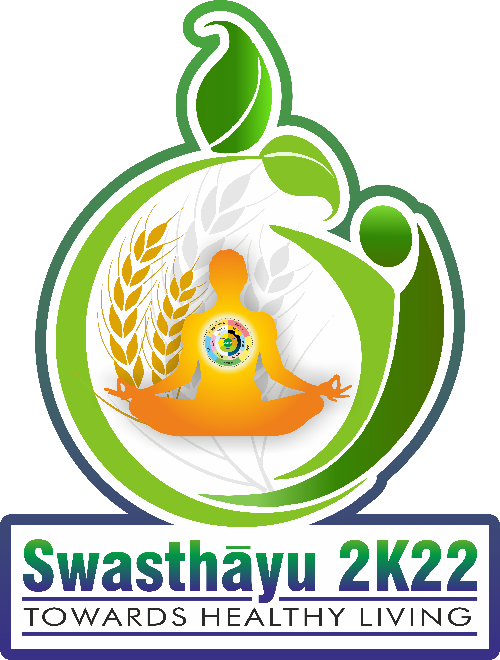 International Conference on 
Swasthavritta & Yoga
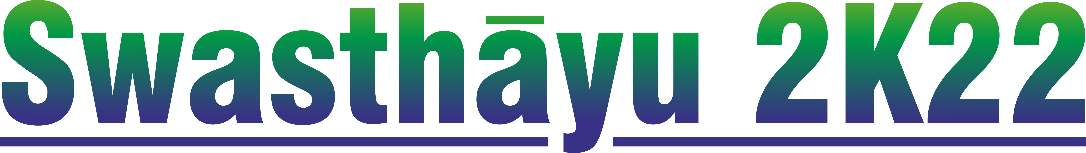 Organized by Department of Swasthavritta & Yoga
KAHER’s Shri B. M. Kankanawadi Ayurveda Mahavidyalaya
Give the title of the case report here, name of disease to be specified.
Your name and affiliation here
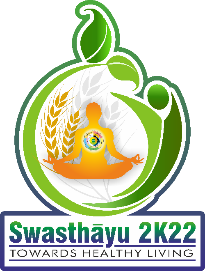 Certificate of AuthenticityAvailable in downloads in the webpage kleayurworld.edu.in
Paste the scanned copy here
Without this certificate, Presentations will not be allowed
18-11-2022
Swathayu 2K22
2
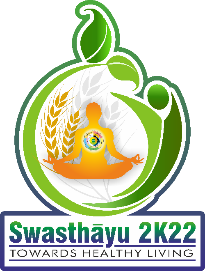 BASELINE
Record the outcomes that were observed at the beginning of your treatment.   
Clearly indicate the subjective and objective parameters of assessment. 
Include results of any investigations that were conducted.
18-11-2022
Swathayu 2K22
3
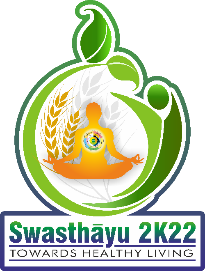 Description of Patient
* Name of Patient – 
     Age                      - 
     Gender               - 
     Nationality        - 
     State                   - 
     District               - 
Appearance    - 
Physical and mental disposition -
Occupation and socio-economic status –
18-11-2022
Swathayu 2K22
4
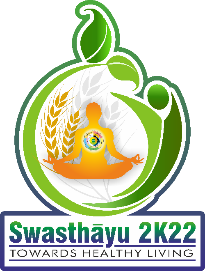 Complaints
Presenting Complaints
Please note that here you should describe the problem as perceived by the patient and not your assessment.
18-11-2022
Swathayu 2K22
5
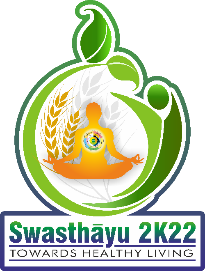 Findings
Please describe your findings both subjective and objective.
You can also mention the results of any investigations that were performed or available at the time of consultation
18-11-2022
Swathayu 2K22
6
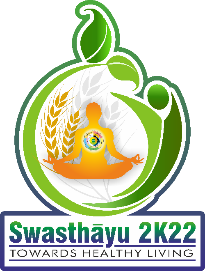 Histories
In this section, you can mention the relevant personal and family history-
18-11-2022
Swathayu 2K22
7
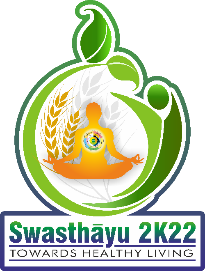 Diagnosis
Please provide the clinical diagnosis that you arrived at – 
In case of biomedical (allopathic diagnosis)  Also specify whether you arrived at the diagnosis yourself or it was pre-diagnosed by an Allopathic physician –
Please give a brief description of Ayurvedic diagnosis.
18-11-2022
Swathayu 2K22
8
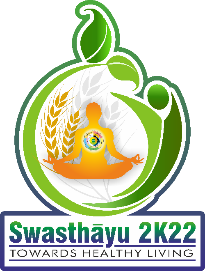 Treatment Plan
Provide the details of the treatment that was started after the first consultation.
Provide briefly your justification for choosing the treatments.
18-11-2022
Swathayu 2K22
9
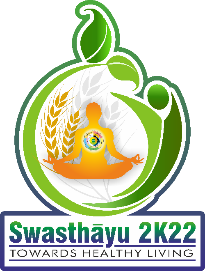 Observations at the midpoints
Record the outcomes that were observed in the course of your treatment.   
Clearly indicate the subjective and objective parameters of assessment. 
Include results of any investigations that were conducted.
18-11-2022
Swathayu 2K22
10
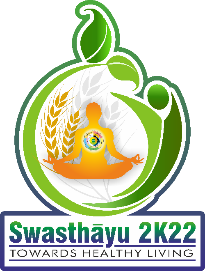 Progress of the treatment
Summarize how the patient responded to your treatment, whether the condition aggravated or subsided, whether treatments were modified and so on.
18-11-2022
Swathayu 2K22
11
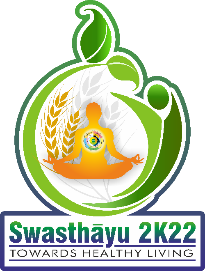 Outcomes at Endpoint
Record the outcomes that were observed at the last visit of the patient.   
Clearly indicate the subjective and objective parameters of assessment. 
Include results of any investigations that were conducted.
18-11-2022
Swathayu 2K22
12
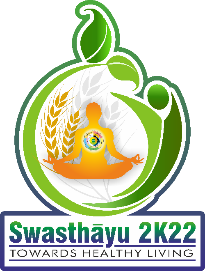 BT AT Comparison
Compare the objective and subjective observations at baseline and end point indicating improvement or deterioration.
18-11-2022
Swathayu 2K22
13
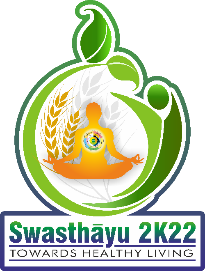 CONCLUSIONS
Explain your impressions on the effect of the treatment given. To what extent did it help to give relief to the patient. 
Are you sure that the effect, whether positive or negative was due to your treatment or do you think some other factors may have played a role? For instance, was the effect purely by chance?.
Was the patient simultaneously on other treatments? If so, to what extent did your treatment contribute to the outcomes?.
18-11-2022
Swathayu 2K22
14
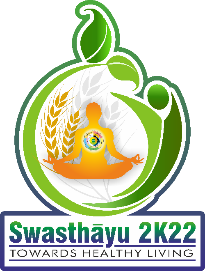 Acknowledgements
Acknowledge by name the people who helped you to prepare this case report.
18-11-2022
Swathayu 2K22
15